M8-1.  Work as Therapy and Education
Prison-based Therapeutic Communities:  
A Comprehensive Staff Training Course
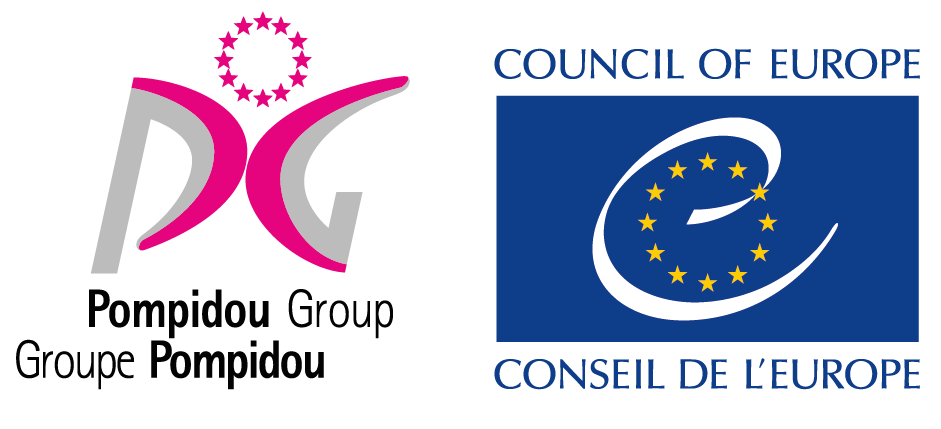 Contents
The TC Structure
Primary purpose of work in a TC
Addressing issues through work
What work is used for in a TC
Role of Staff Members
Work Structure Expectations
Prison-based Therapeutic Communities:  
A Comprehensive Staff Training Course
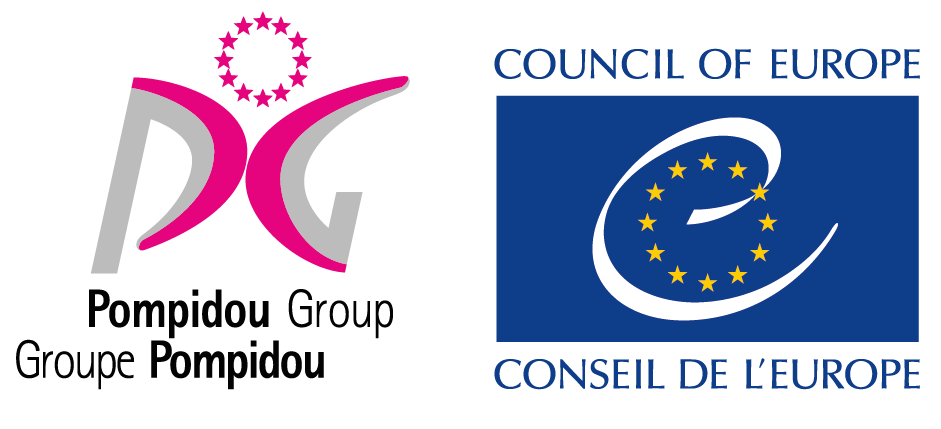 A Typical TC Structure
Prison-based Therapeutic Communities:  
A Comprehensive Staff Training Course
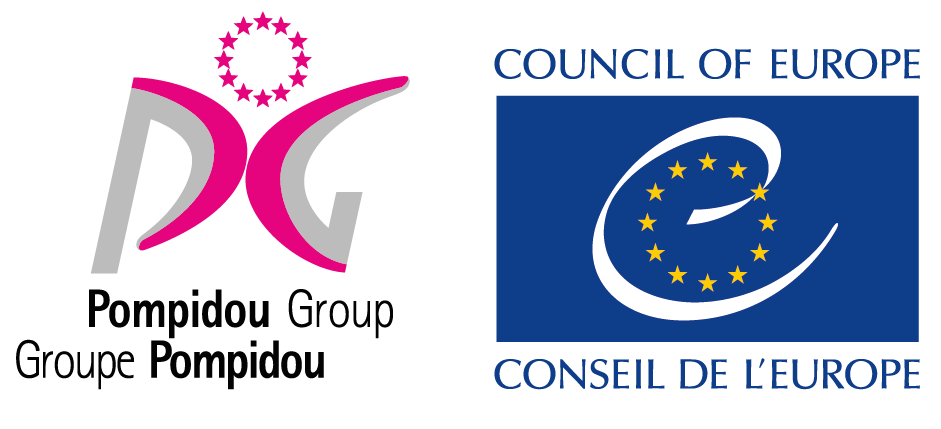 Primary purpose of work in a TC
Work as therapy and education is a hallmark of the TC 
In non-TC approaches, clients receive treatment before going back to work 
So work is considered separate from treatment. 
In the TC, work is an essential element of treatment
Observing how a member behaves at work reveals underlying issues. 
A member’s ability to work successfully in mainstream society is critical to the TC’s “whole person” concept of recovery.
Prison-based Therapeutic Communities:  
A Comprehensive Staff Training Course
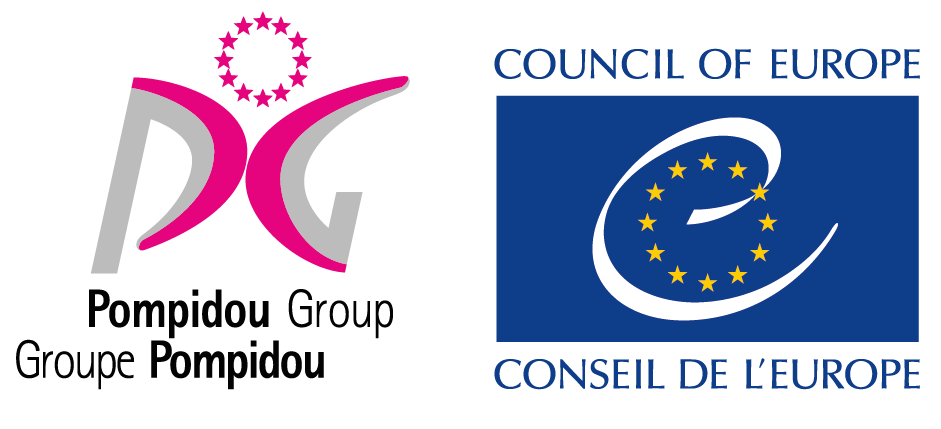 Addressing issues through work # 1
New members typically exhibit one or more of the following characteristics:

Mistrust and lack respect for authority 
Lack of interpersonal skills 
Poor work habits and a poor work ethic 
Poor self-esteem 
A pessimistic outlook on life and the future (“Life is terrible, and everyone is against me.”) 
A rebellious attitude (“No one tells me what to do.”) 
Lack of emotional self-management (e.g. are easily irritated, passive-aggressive) 
Use drugs or alcohol to cope with stress at work. 

Working in a structured but caring environment where good behaviour is reinforced and feedback is frequent and honest can address many of these issues
Prison-based Therapeutic Communities:  
A Comprehensive Staff Training Course
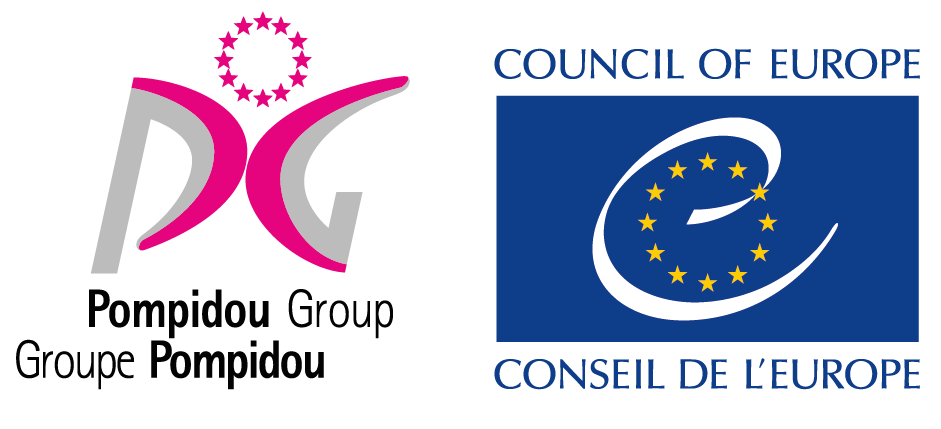 Addressing issues through work # 2
Work in a TC benefits members in important ways: 
Members can practice work skills in a controlled and structured setting. 
Members are in an environment where it is safe to act out, discuss their feelings, and increase their self-awareness. 
The work hierarchy and the fact that members are responsible for the functioning of the TC increase a member’s sense of affiliation with the community. 
Members are challenged continually to change by being assigned to jobs with increasing performance demands and expectations. 
The work hierarchy approximates the real world of work; moving up in the TC work hierarchy requires skills similar to those needed to advance in a job or career in the outside world.
Prison-based Therapeutic Communities:  
A Comprehensive Staff Training Course
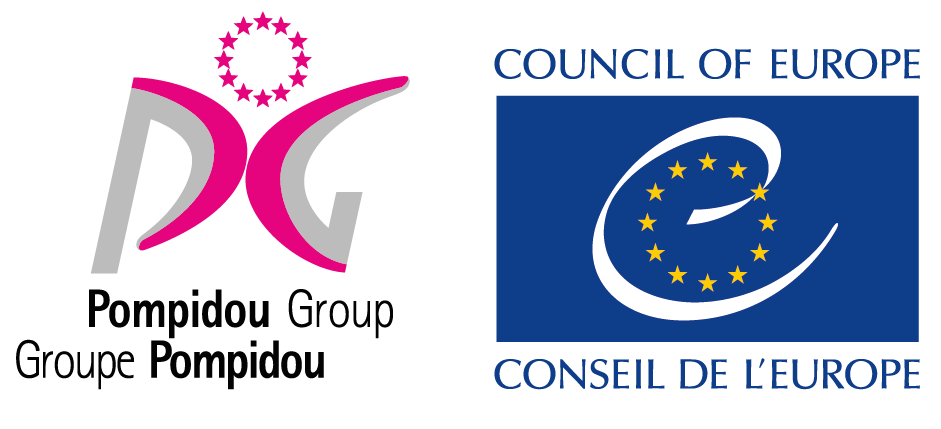 What work is used for in a TC
The work programme in a TC is used to encourage:
Motivation 
Achieving one’s personal best 
Cooperating and working with others as a team 
Friendly and healthy competition 
Respect toward subordinates and superiors 
Adhering to a work ethic 
Conflict resolution.
Prison-based Therapeutic Communities:  
A Comprehensive Staff Training Course
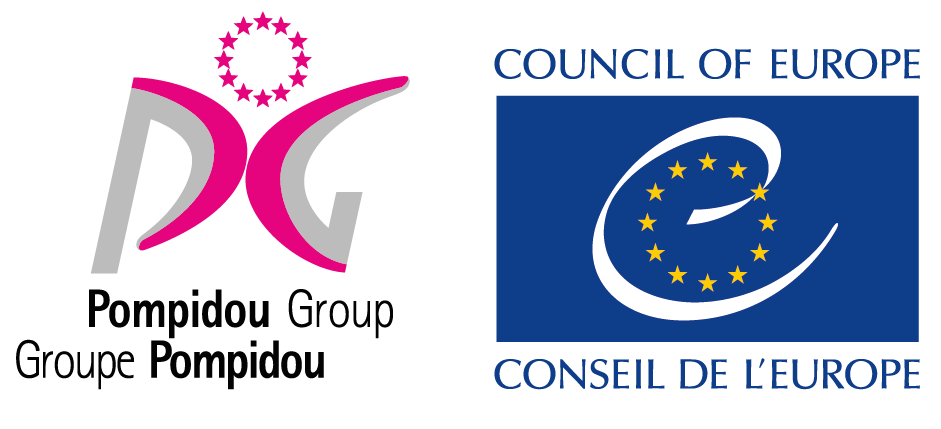 Role of Staff Members # 1
Staff members are responsible for promoting healing and learning through work. This involves:

Thoughtful assignment of members to job functions, considering their developmental needs 
Considering the specific challenges and learning opportunities provided by each job in the community. 
Encouraging self-help: staff members must not do the work for the members, even when staff members feel rushed or have the need to be needed.
Prison-based Therapeutic Communities:  
A Comprehensive Staff Training Course
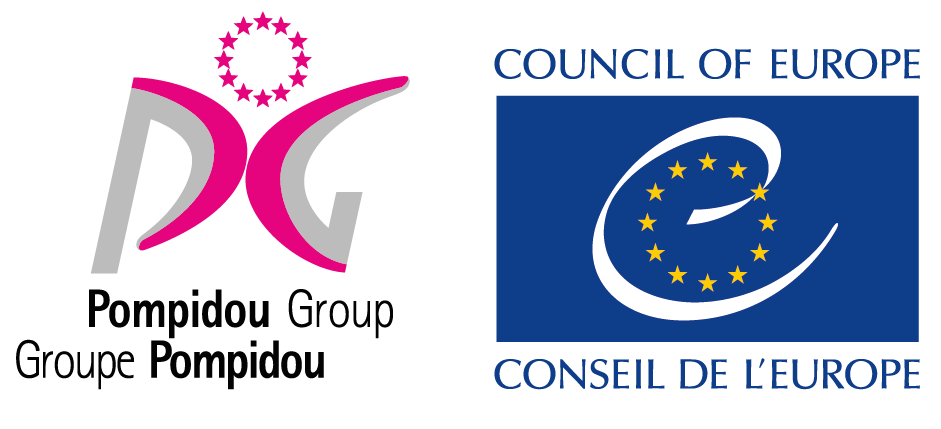 Role of Staff Members # 2
Staff members are responsible for promoting healing and learning through work. This involves:

Acting as a role model: members observe staff members’ work habits, work ethic, and how staff members dress at work, relate to other staff members & manage their emotions 
Educating and explaining: staff members must take the time to explain the peer work hierarchy and what is expected of members. 
Promoting the community-as-method approach and mutual self-help. 
Helping residents be role models: Staff members should encourage motivation, achievement and co-operation
Prison-based Therapeutic Communities:  
A Comprehensive Staff Training Course
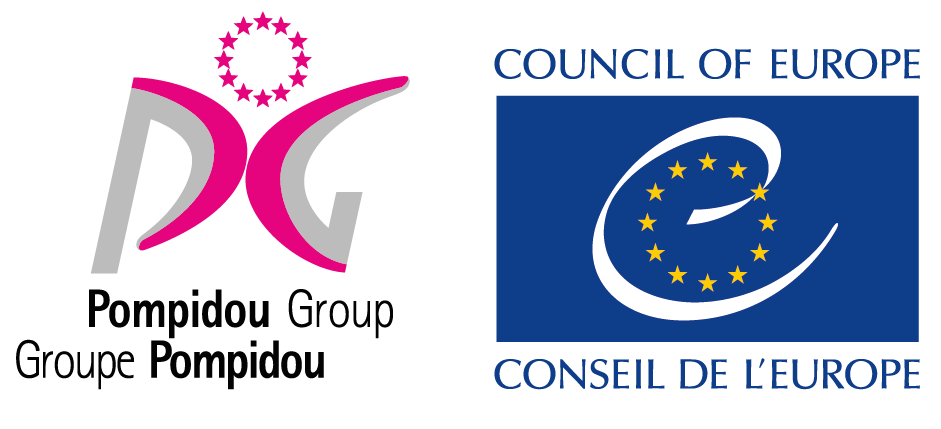 Therapeutic Community: Work Structure
Expectations are different at different levels.  Many TCs differ in structure.  In the structure outlined here the levels are:
Crew Member: new (or demoted) member.  Expected to perform simple tasks, follow direction, accept authority
Asst. Team Manager: has shown initiative and willingness to take more responsibility.  Expected to supervise other team members, support the team manager and his/her directions and demonstrate a good work ethic
Team Manager: has worked well as a Crew Member and Asst. Team Manager.  Expected to be responsible for his team and its work, be a role model for other members and support the Senior House Manager
Snr. House Manager: will have worked in most positions in the structure.  Expected to liaise between staff and the TC member community, be a role model for other members and a leader for his/her Team Managers
Prison-based Therapeutic Communities:  
A Comprehensive Staff Training Course
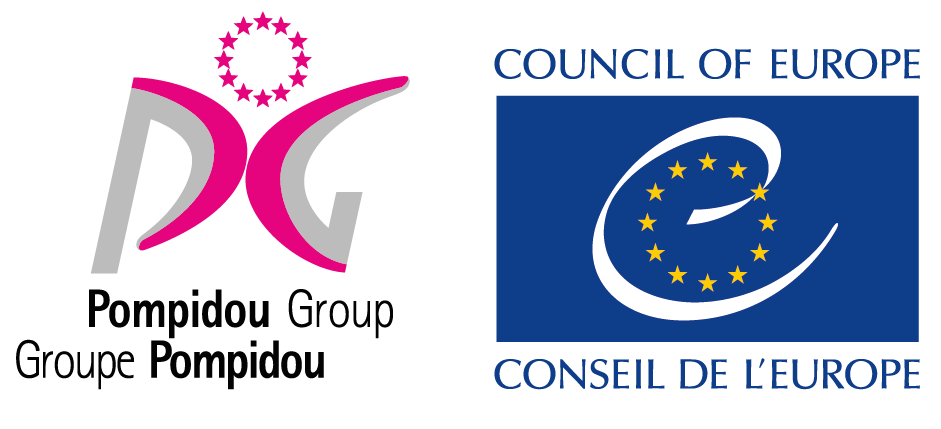